Hiilijalanjälki
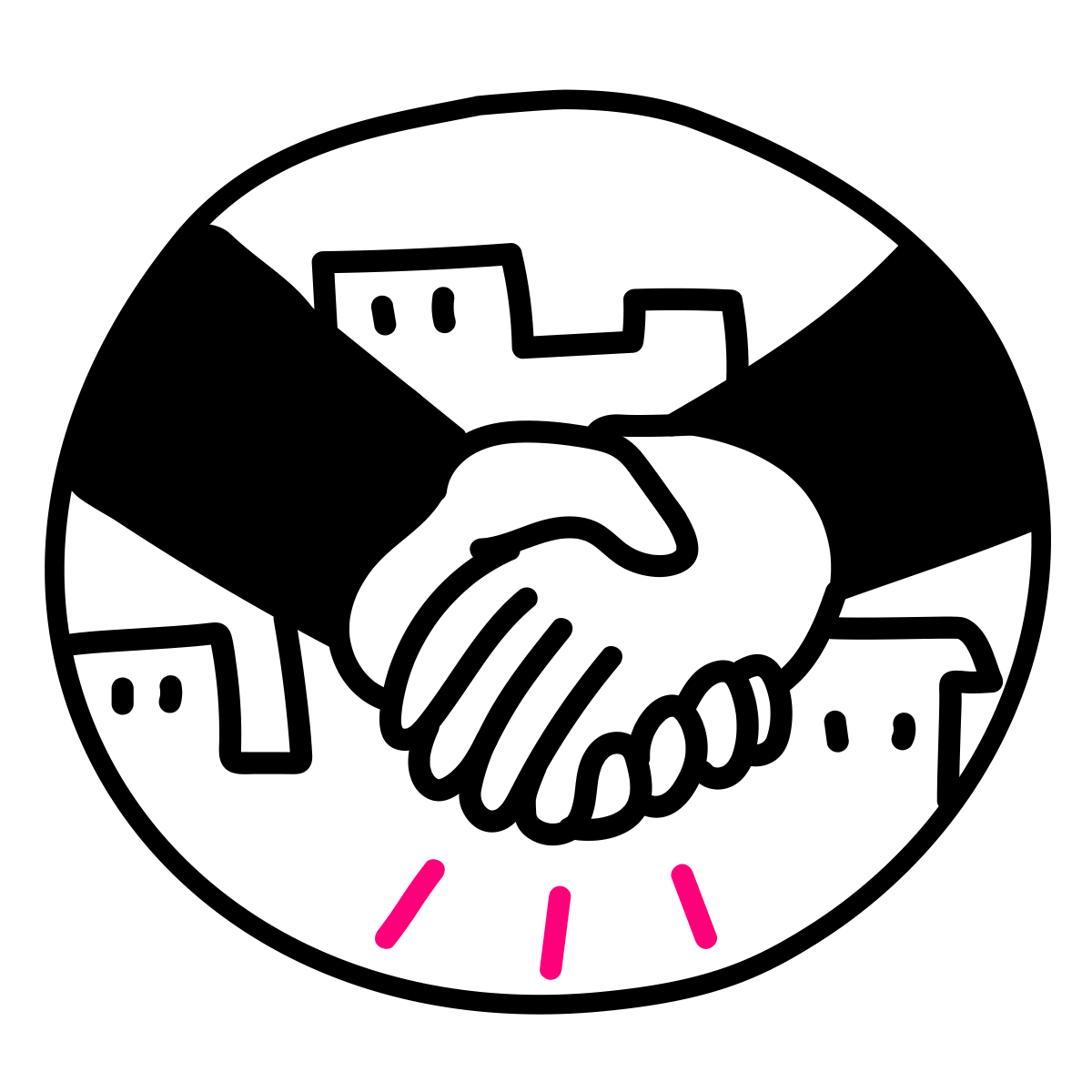 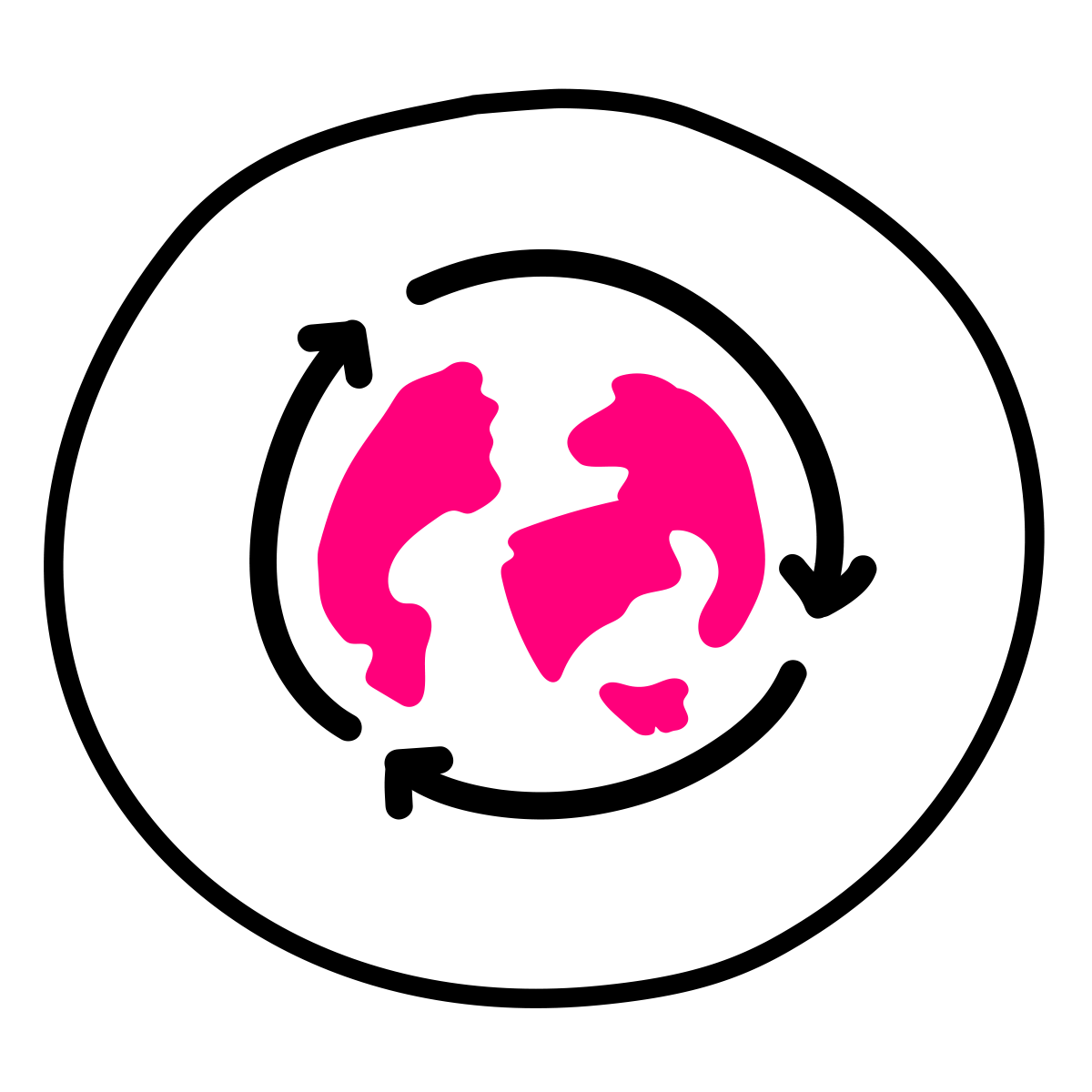 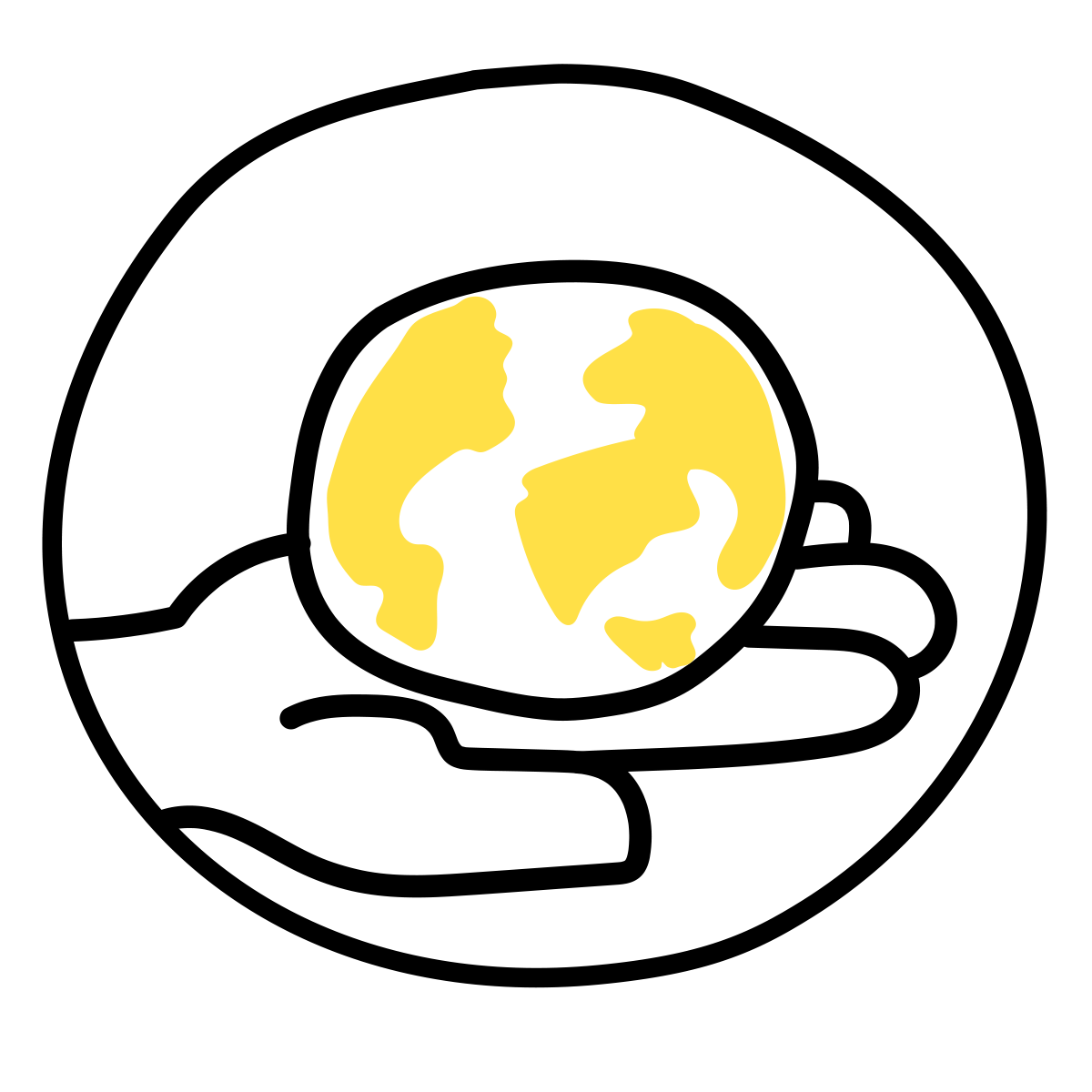 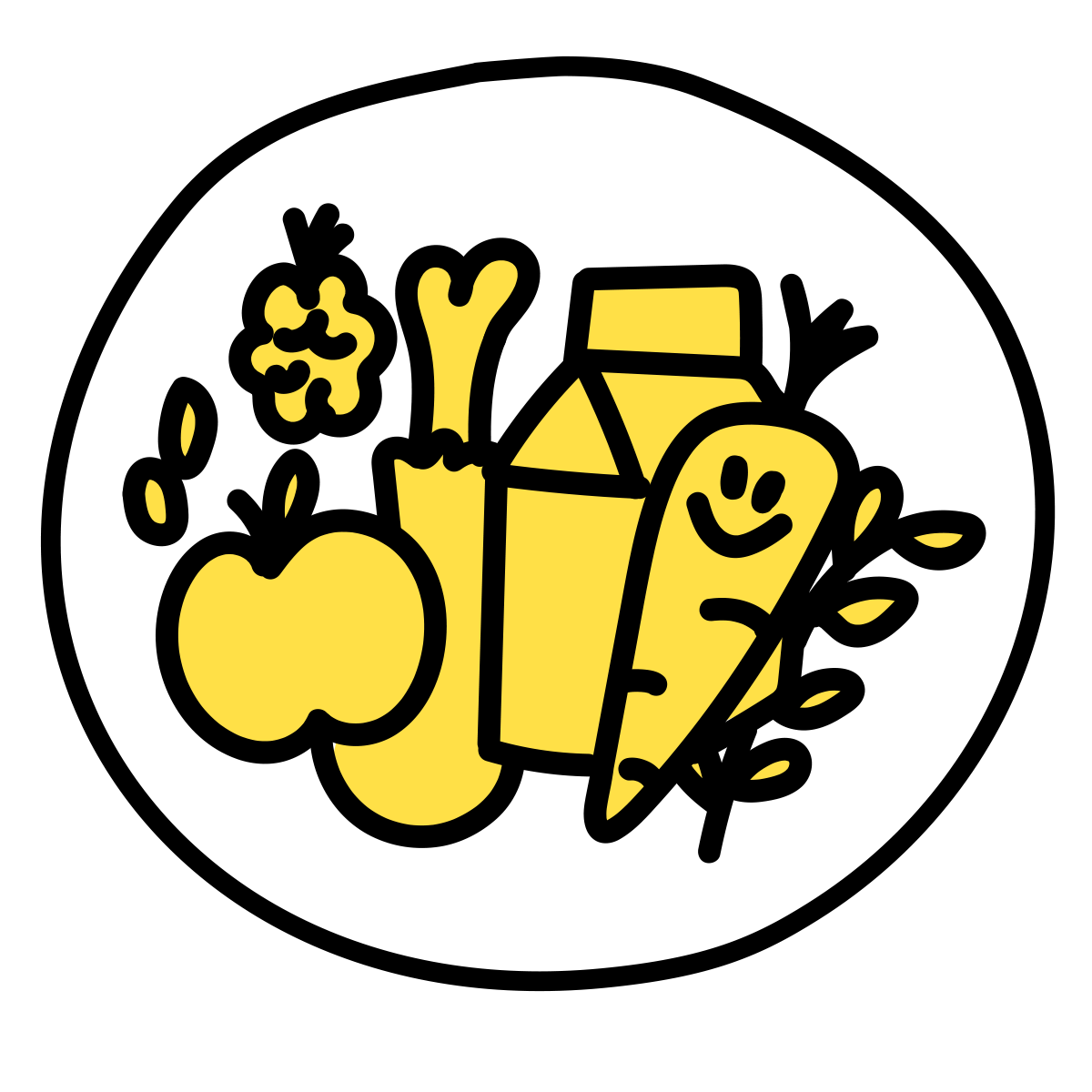 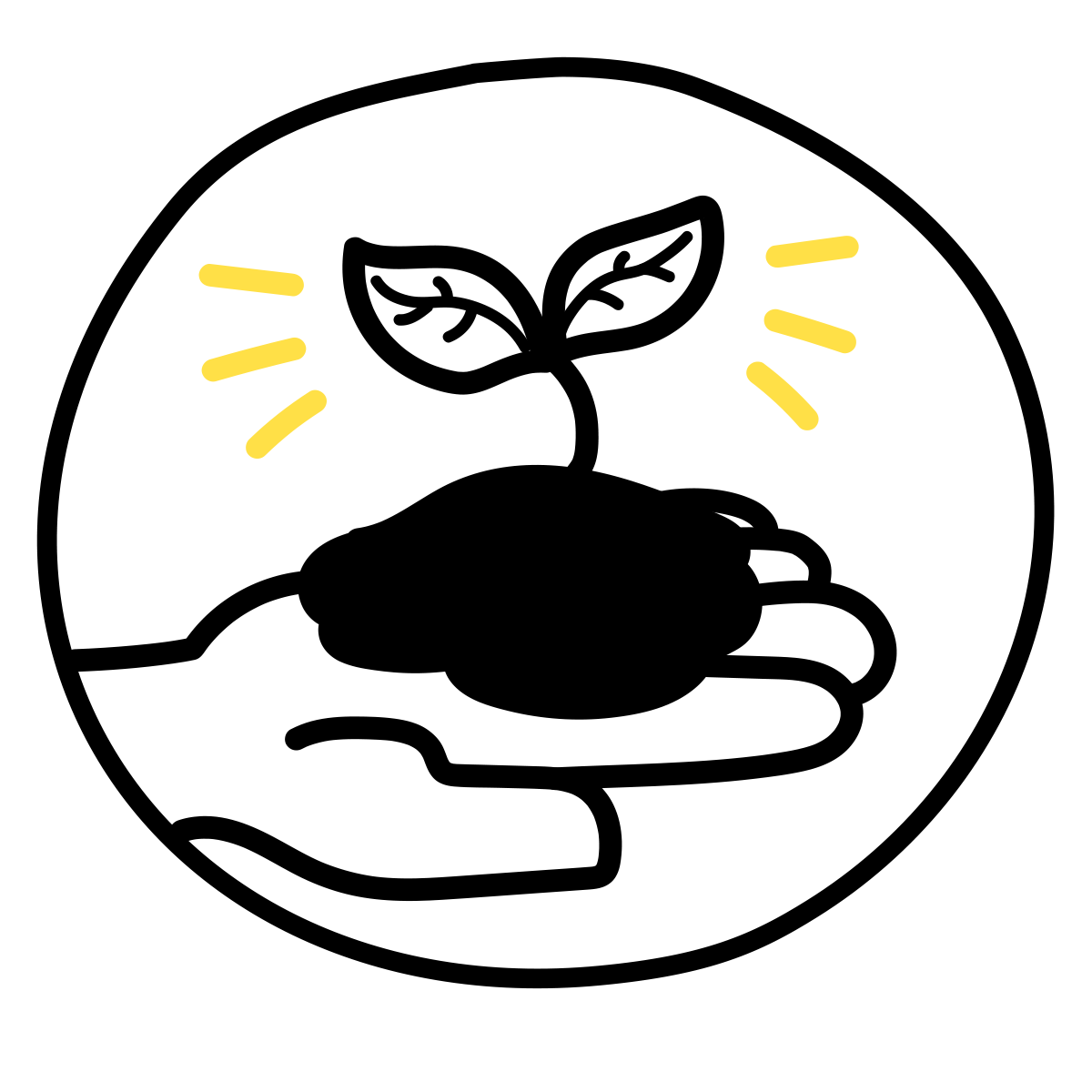 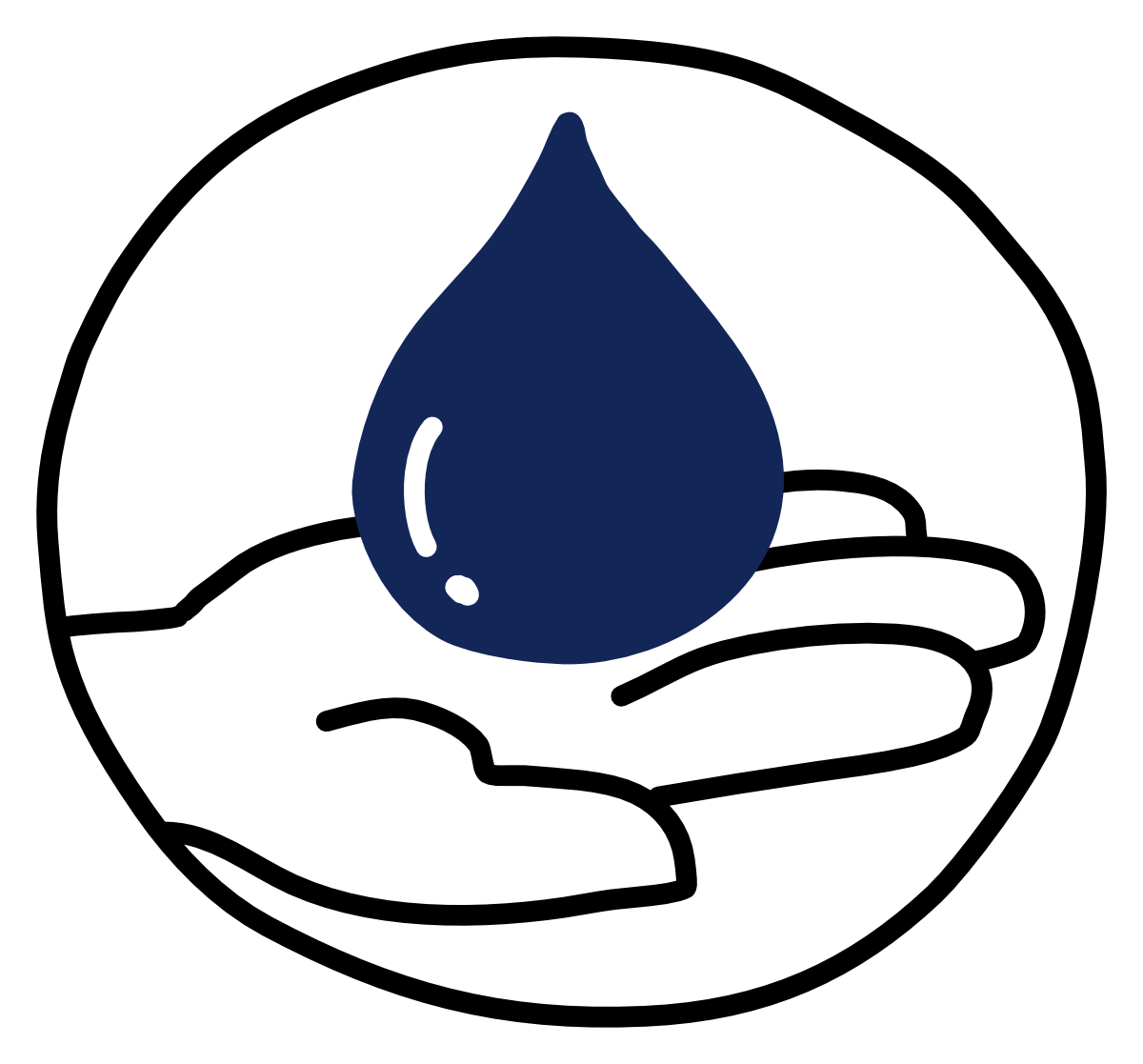 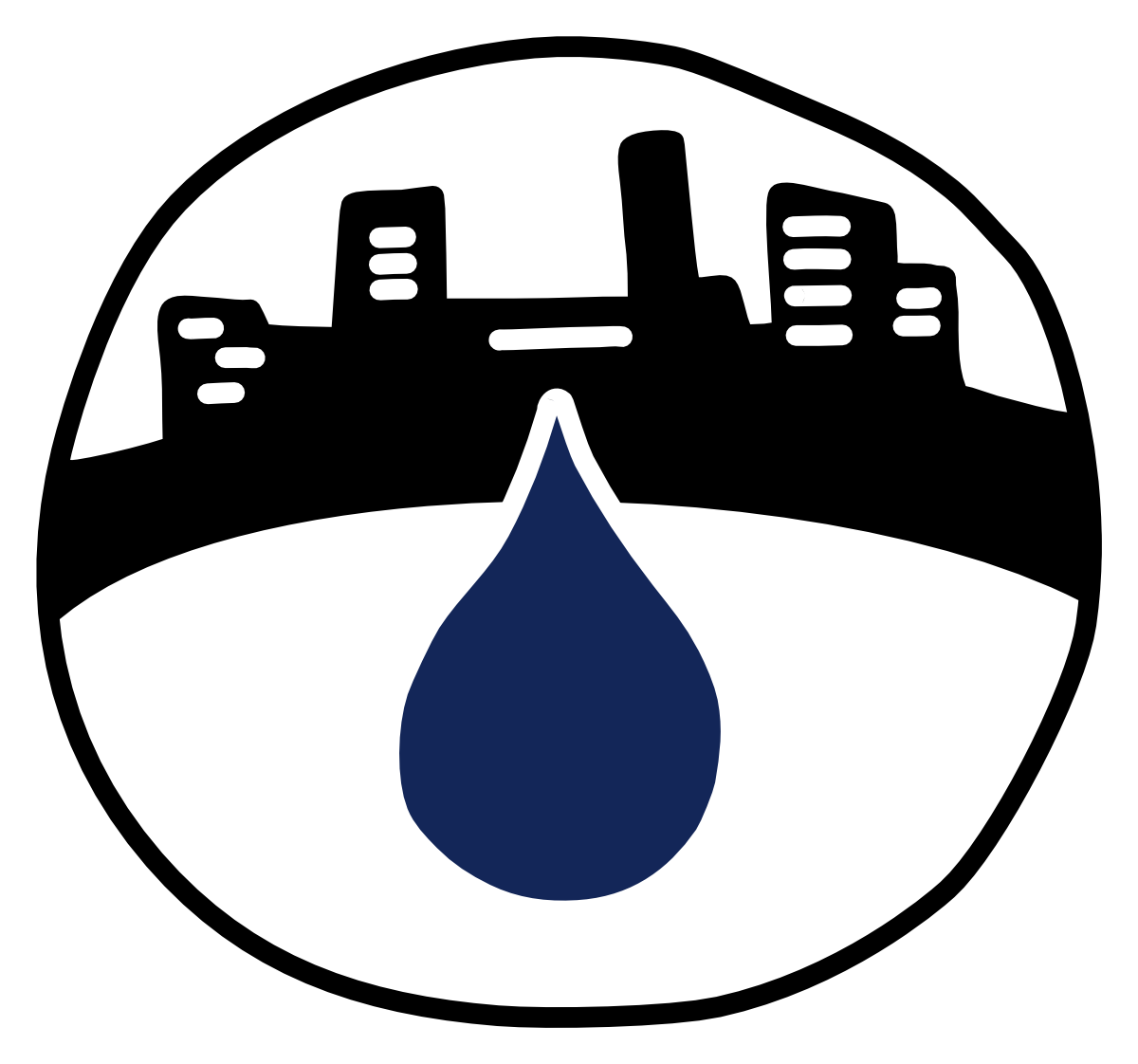 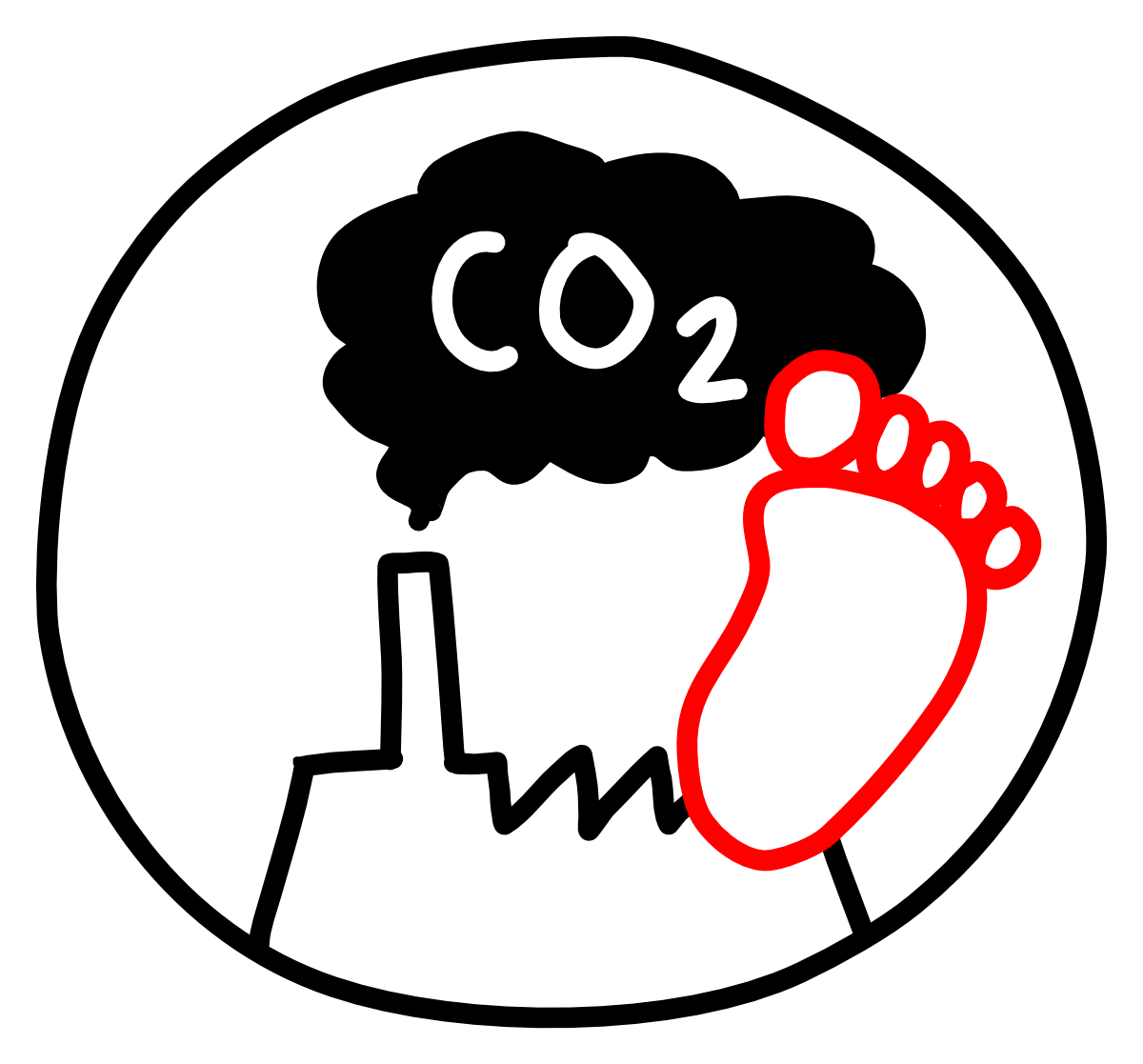 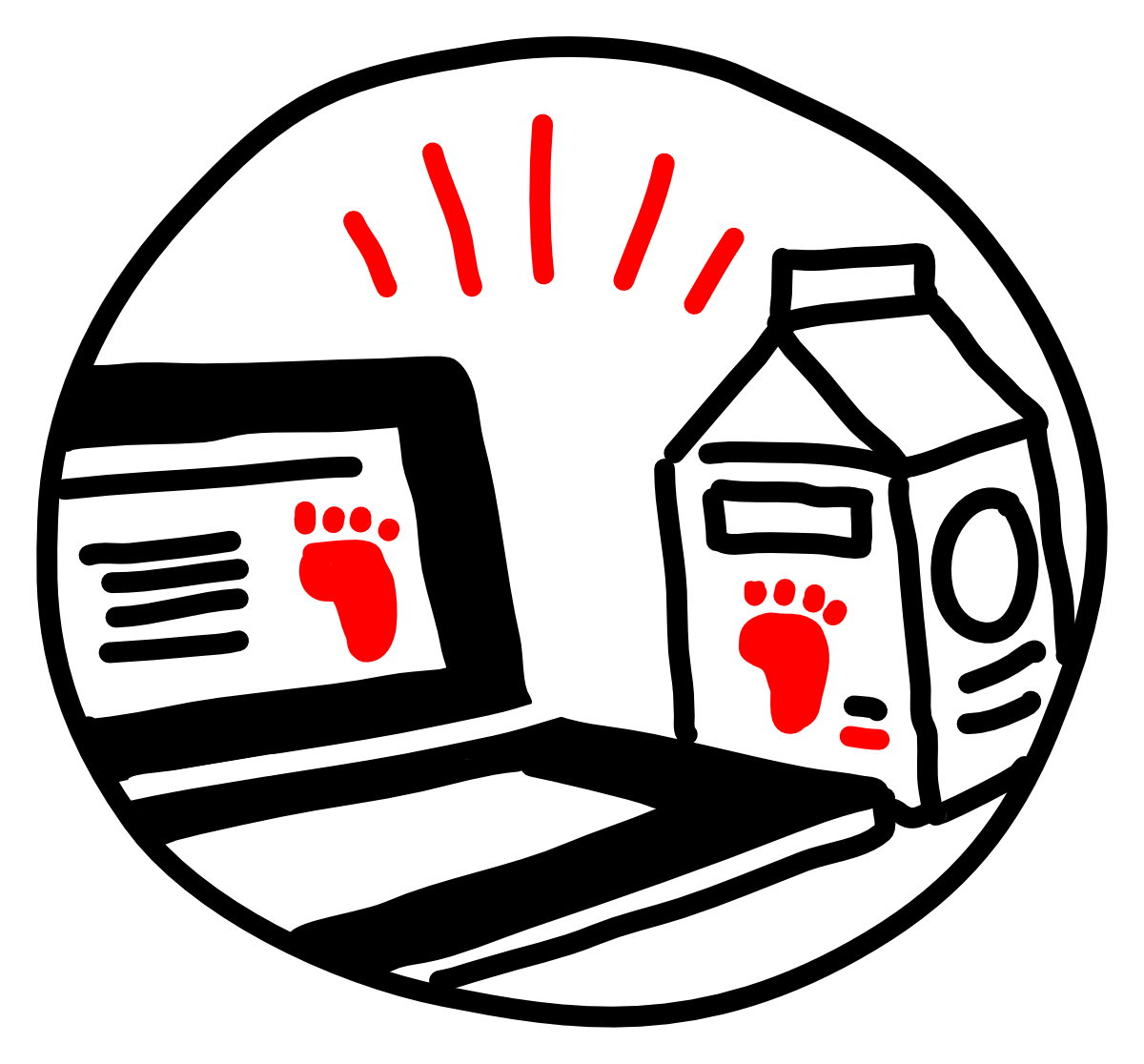 Hiilijalanjälki
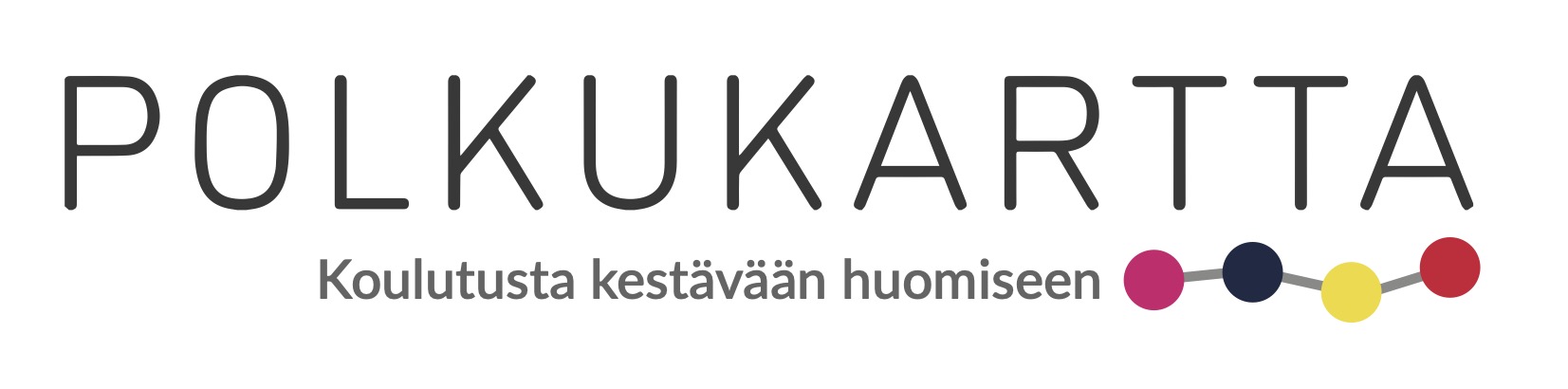 Lisenssiehdot
Tämä teos on lisensoitu Creative Commons Nimeä-EiKaupallinen-JaaSamoin 4.0 Kansainvälinen -lisenssillä.
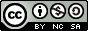 Hiilijalanjälki
Veera Vainio ja Birgitta Mannila
Agenda 2030 | Hiilijalanjälki
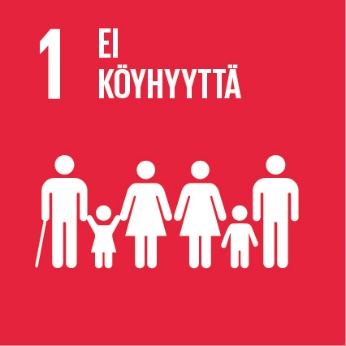 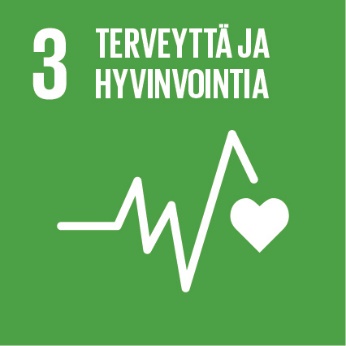 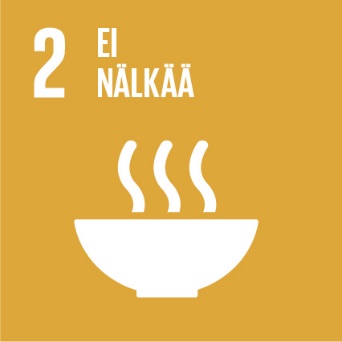 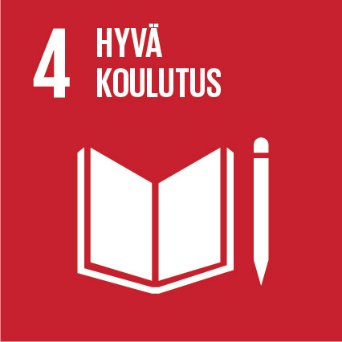 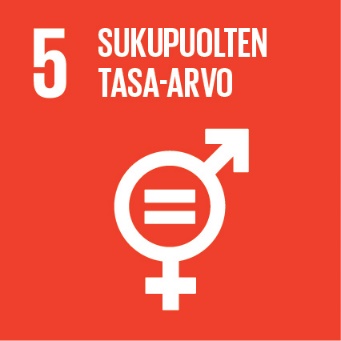 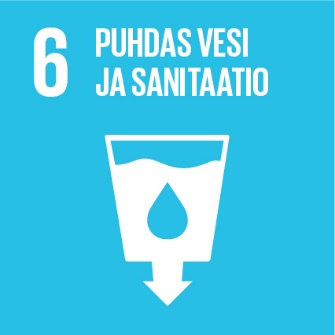 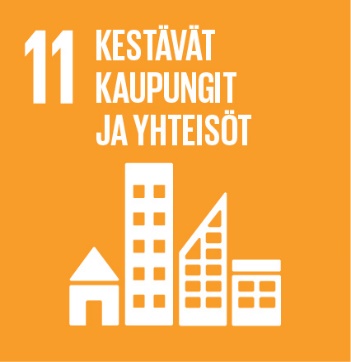 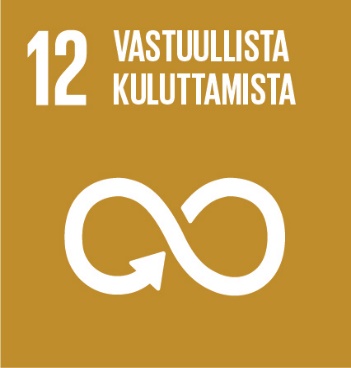 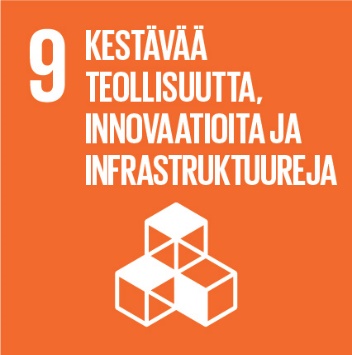 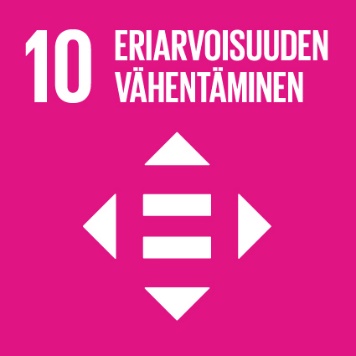 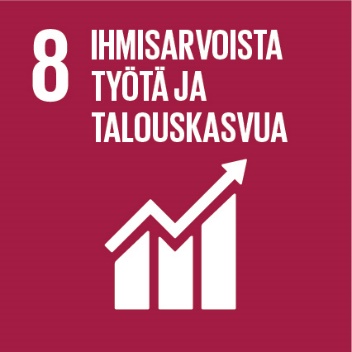 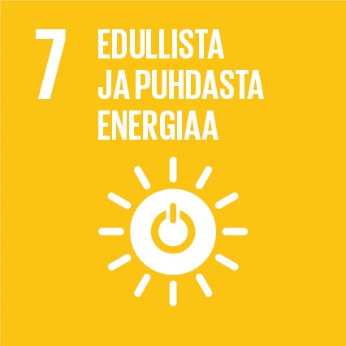 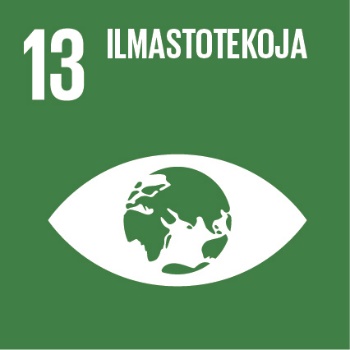 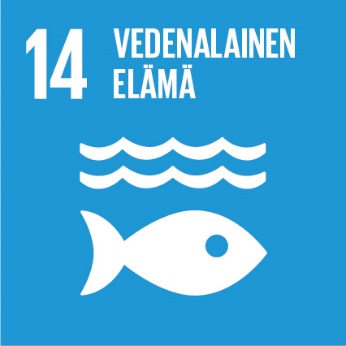 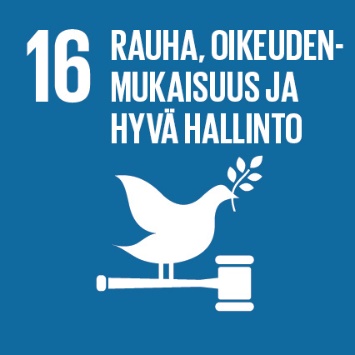 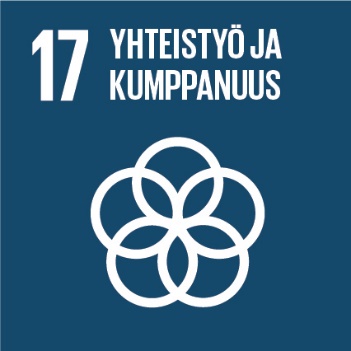 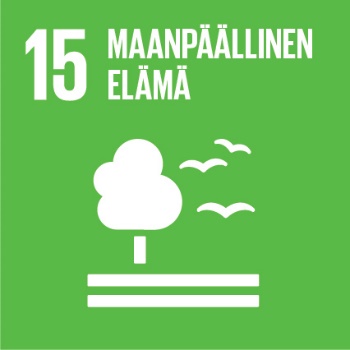 Mikä on hiilijalanjälki?
Hiilijalanjälki = ihmisen toiminnan aiheuttama ilmastokuorma eli kasvihuonekaasupäästöt
Lasketaan jollekin kokonaisuudelle, kuten yritykselle, tuotteelle tai henkilölle
Työkalu ilmastovaikutusten tunnistamiseen ja hallintaan
Taustalla ilmastonmuutoksen hillitseminen ja omien vaikutusten vähentäminen
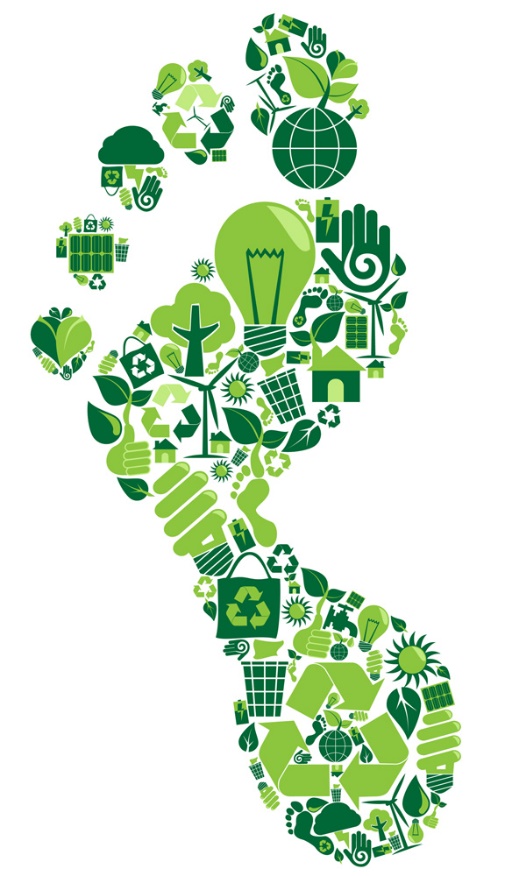 [Speaker Notes: Aikaa n. 10 min
Hiilijalanjälki on mittari, joka kuvaa ihmisen toiminnan aiheuttamaa haitallista ilmastovaikutusta eli kasvihuonekaasupäästöjä.
Jalanjälki lasketaan jollekin rajatulle kokonaisuudelle jota halutaan tarkastella, esim. tuotteelle tai yritykselle.
Hiilijalanjälki on apuväline, jonka avulla voi hahmottaa omia ilmastovaikutuksiaan ja pyrkiä hallitsemaan niitä.]
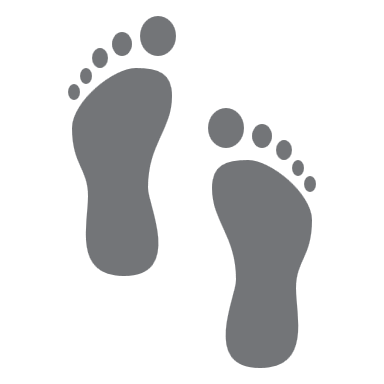 Mistä syntyy päästöjä?
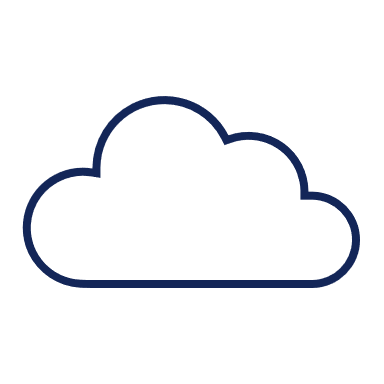 kg CO2e
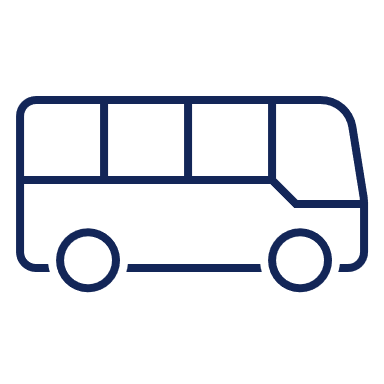 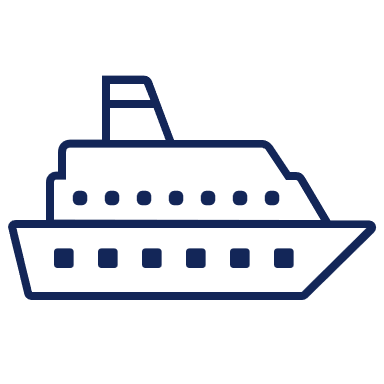 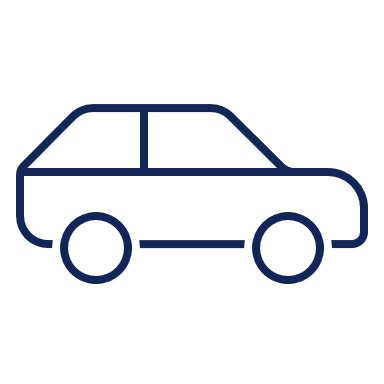 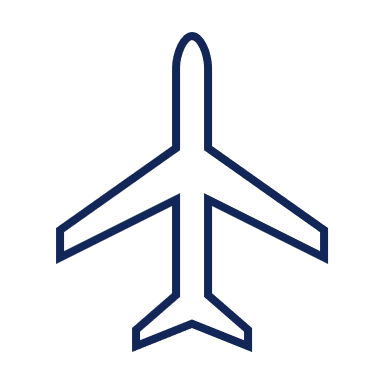 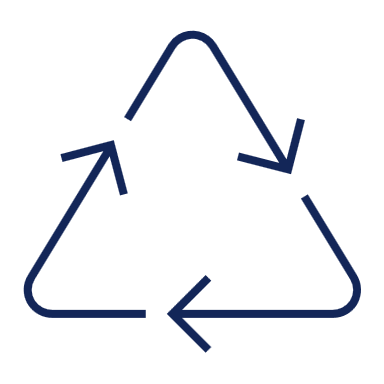 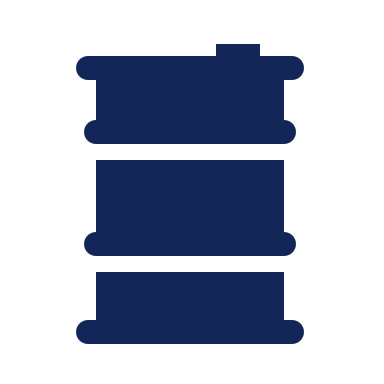 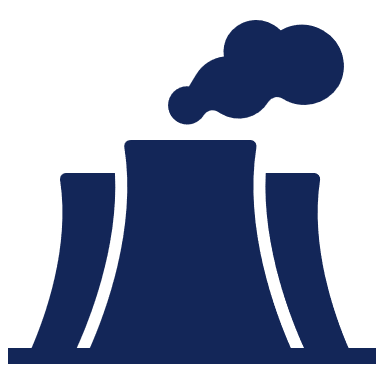 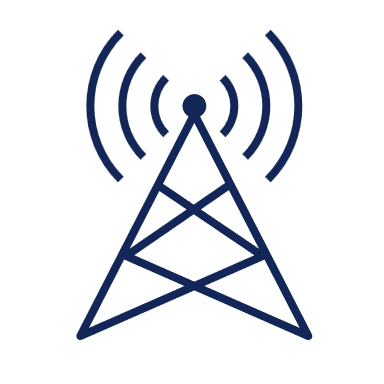 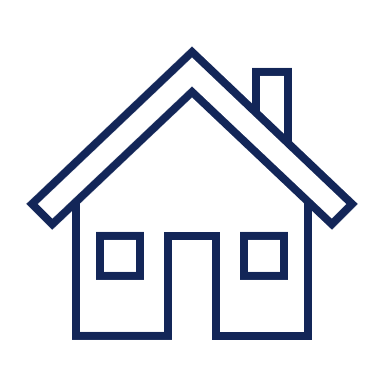 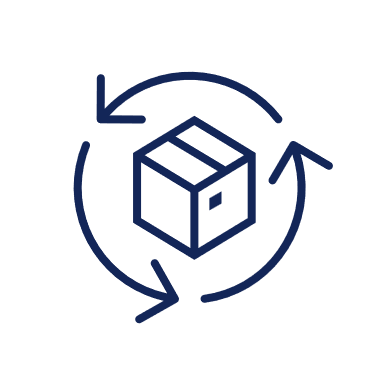 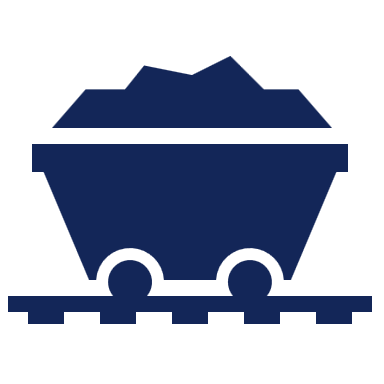 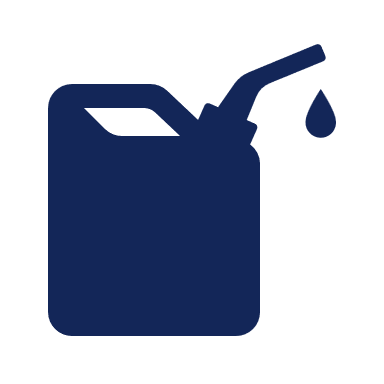 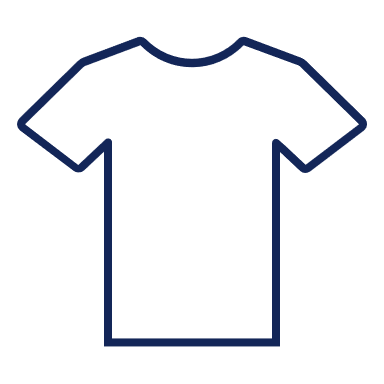 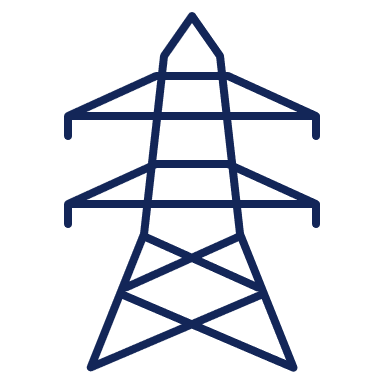 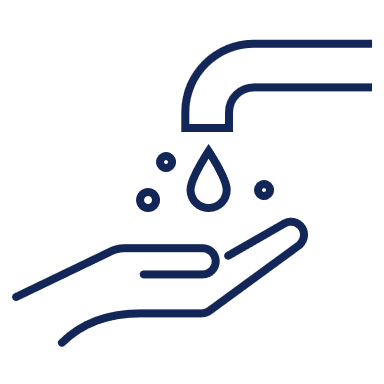 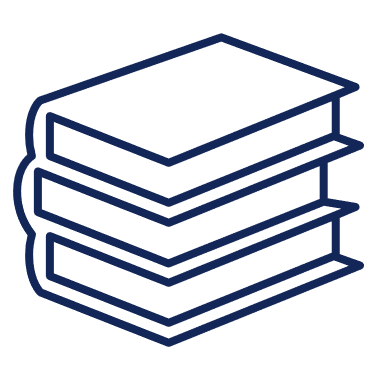 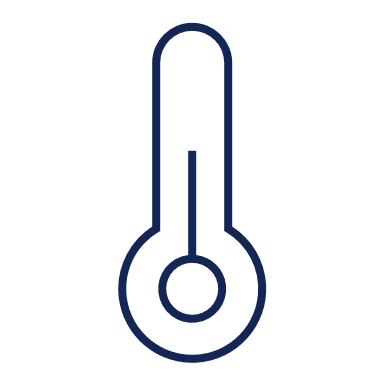 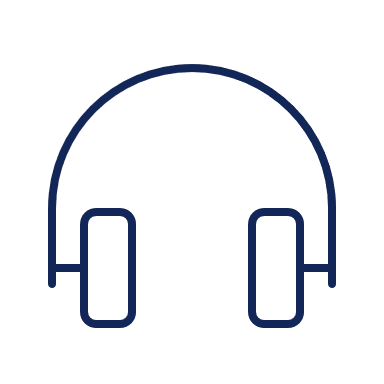 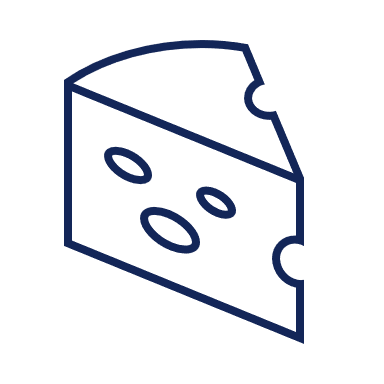 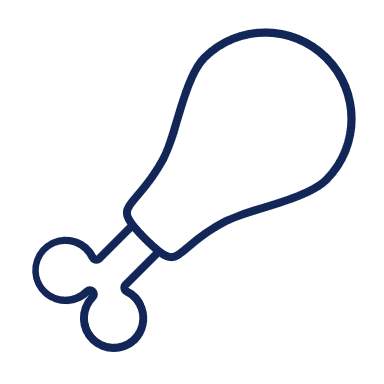 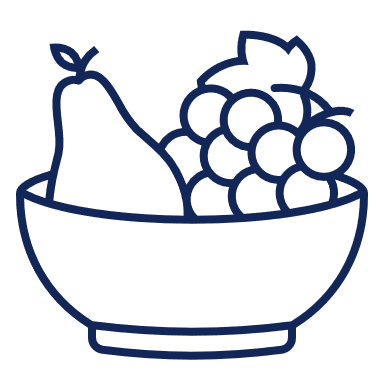 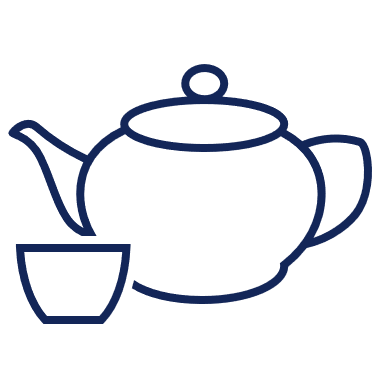 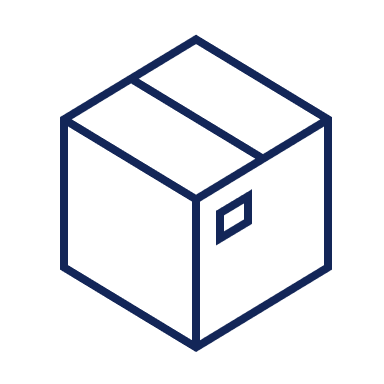 [Speaker Notes: Päästöjä aiheutuu oikeastaan kaikesta ihmisen toiminnasta enemmän tai vähemmän. Lähes kaikkeen toimintaan liittyy jossain vaiheessa (arvoketjua) energian tai luonnonvarojen käyttöä.
Fossiilisia polttoaineita käytetään suoraan esimerkiksi ajoneuvoissa, työkoneissa tai vaikkapa öljylämmityksessä.
Epäsuoria päästöjä syntyy esimerkiksi ostamiemme tuotteiden valmistuksessa (käytössäkin voi syntyä) tai tuottamiemme jätteiden käsittelyssä.
Hiilijalanjälki kerrotaan massana, eli grammoina, kiloina, tonneina jne. hiilidioksidia tai hiilidioksidiekvivalenttia. Hiilidioksidiekvivalentti tarkoittaa, että huomioitu on myös muita kasvihuonekaasuja hiilidioksidin lisäksi (esim. metaani).
Huom! Tämä ei tarkoita, että mitään ei saa tehdä kun kaikesta aiheutuu päästöjä, vaan tärkeää on tiedostaa, että vaikutuksia on. Päästöjä voi vähentää ja hiilijalanjälkeä pienentää, mutta kaikkia päästöjä ei toki voida välttää. Hiilijalanjälkitarkastelun ideana onkin tiedostaa, mistä päästöjä syntyy, ja sen pohjalta miettiä, mihin niistä voidaan vaikuttaa.
Jokainen voi kuitenkin pyrkiä pienentämään omaa hiilijalanjälkeään, ja myöhemmin tällä rastilla mietitään, millaisilla keinoilla.]
Tehtävä 1a. Oma hiilijalanjälki
Testataan oman hiilijalanjäljen arviointia Sitran Elämäntapatestillä:

	elamantapatesti.sitra.fi

Kirjoita muistiin paperille oma tulos.
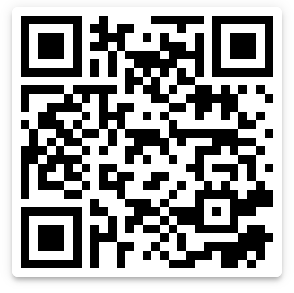 [Speaker Notes: Teht. 2 A ja B aikaa 12 min
Yksi tapa laskea hiilijalanjälkeä (itselle tai vaikka yritykselle) on käyttää jotakin hiilijalanjälkilaskuria.
Onko tuttua, oletteko joskus testanneet jotain laskuria?
Nyt harjoitellaan yhden helpon laskurin kanssa, eli Sitran Elämäntapatesti. Kukin tekee itsenäisesti oman, mutta jos on hankalaa, niin voi kysyä kaverilta tai opelta neuvoa
Mene tuohon osoitteeseen tai nappaa QR-koodi
Tuloksia ei tarvitse näyttää muille, mutta paina oma tulos mieleen (voit kirjoittaa sen muistiin!]
Tehtävä 1b. Oma hiilijalanjälki janalla
Asetu luokassa janalle saamasi tuloksen mukaiseen kohtaan (suurin piirtein )
Tavoite vuodelle 2030: 2500 kg CO2e
Keskiverto-suomalainen
n. 10 300 kg CO2e
15 000 kg CO2e
1 000 kg CO2e
[Speaker Notes: Nyt kun on tiedossa arvio omasta hiilijalanjäljestä, voidaan tutkailla vähän meidän yleistä jakaumaa.
Luokan toisessa päässä on janan alkupää 1000 kg CO2e eli pieni hiilijalanjälki, ja toisessa päässä 15 000 kg CO2e eli aika suuri hiilijalanjälki.
Asetu janalle suurin piirtein siihen kohtaan, minkä tuloksen sait omaksi hiilijalanjäljeksesi.
Keskustellaan, mitä ajatuksia herää?

Keskimääräisen hiilijalanjäljen tulisi olla vuonna 2030 2500 kg CO₂e. Tämä olisi globaalisti kestäväksi arvioitu taso ja edellytys erilaisten ilmastotavoitteiden saavuttamiselle]
Keskivertosuomalaisen hiilijalanjälki
Kuva: Keskivertosuomalaisen hiilijalanjälki - Sitra
[Speaker Notes: Kuvassa Sitran selvityksen mukainen keskivertosuomalaisen hiilijalanjälki vuodelta 2019.
Kokonaissumma on noin 10 000 kilogrammaa hiilidioksidiekvivalenttia (eli sisältää myös muita kasvihuonekaasuja hiilidioksidin lisäksi).
Hiilijalanjälki muodostuu neljästä osa-alueesta: asuminen, liikkuminen, ruoka ja muu kulutus.
Seuraavaksi vielä näitä neljää vähän tarkemmin]
Keskivertosuomalaisen hiilijalanjälki: ruoka ja liikkuminen
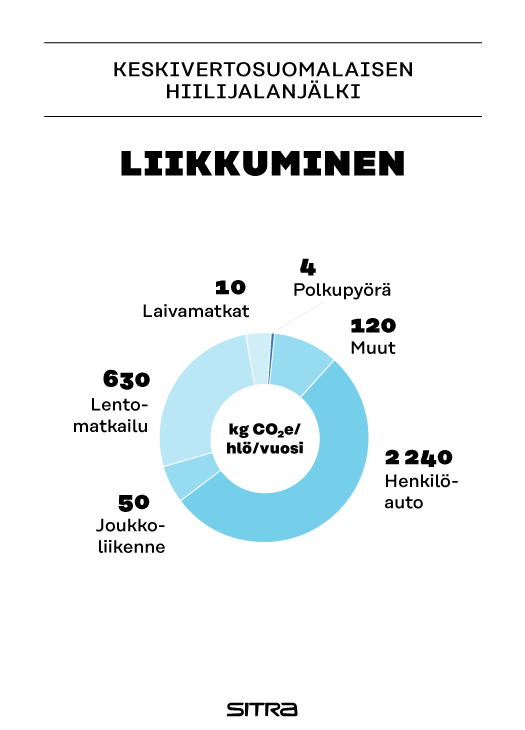 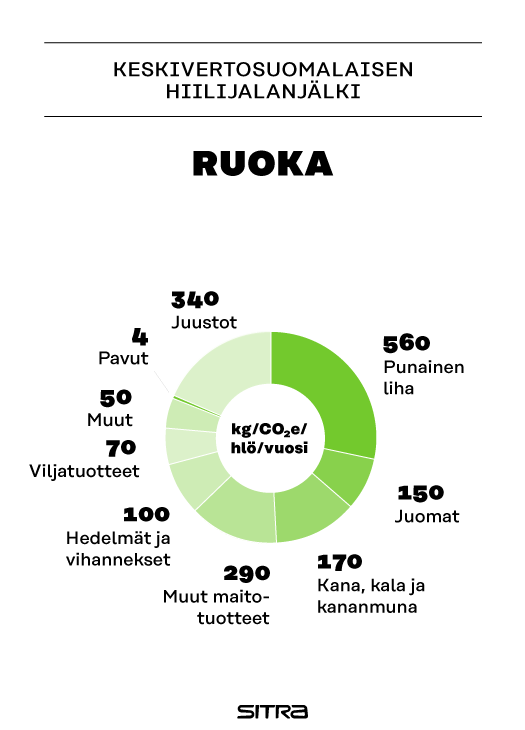 Kuva: Keskivertosuomalaisen hiilijalanjälki - Sitra
Keskivertosuomalaisen hiilijalanjälki: asuminen ja muu kulutus
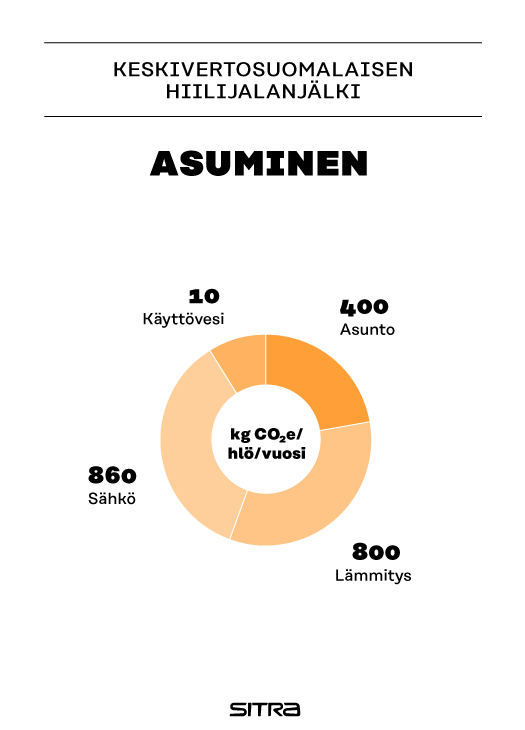 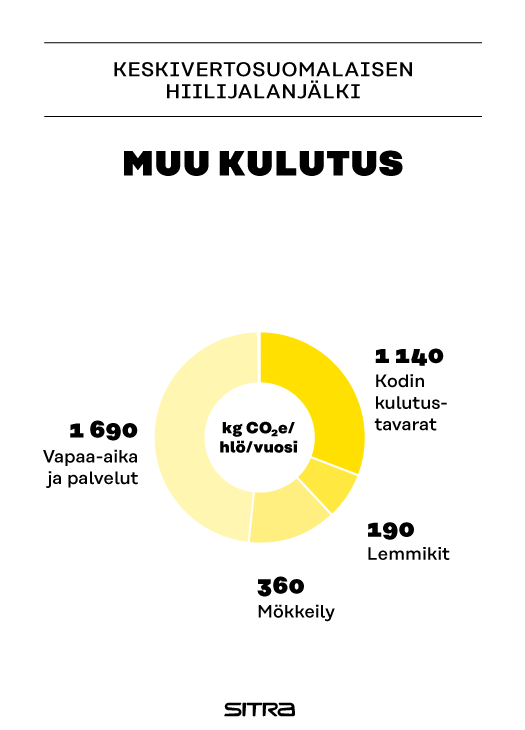 Kuva: Keskivertosuomalaisen hiilijalanjälki - Sitra
Elämäntapojen keskimääräinen hiilijalanjälki esimerkkivaltioissa vuonna 2017
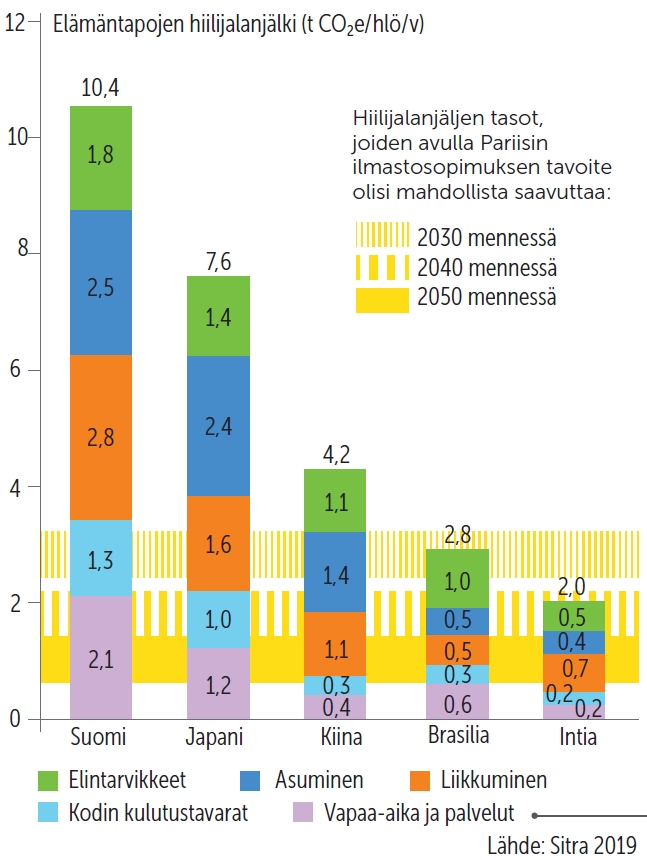 Lähde: GEOS1, Sanoma Pro 2022
[Speaker Notes: Tässä Sitran materiaaliin perustuvassa kuviossa on esitetty elämäntapojen keskimääräinen hiilijalanjälki esimerkkivaltioissa vuonna 2017. Hiilijalanjälki oli hyvin erikokoinen Suomessa, Japanissa, Kiinassa, Brasiliassa ja Intiassa. Suomessa se oli 10 400 kg CO2-ekvivalenttia henkilöä kohti vuodessa ja Intiassa vastaava arvo oli 2 000 kg CO2-e/hlö/v. Tästäkin kuvasta näkyy se, että suurimmat hiilijalanjälkeen vaikuttavat tekijät ovat liikkuminen, asuminen sekä vapaa-aika ja palvelut.

Mitä eroja ja samankaltaisuuksia maiden välillä on?

Pariisin ilmastosopimuksen tavoitteeseen pääsemiseksi hiilijalanjäljen taso pitäisi saada huomattavasti laskemaan. Suuria elämäntapoihin liittyviä muutoksia tarvitaan erityisesti esimerkkimaista Suomessa ja Japanissa, jotta tavoite voitaisiin saavuttaa 2050 mennessä. 

Olisiko tavoite mahdollista saavuttaa jo vuonna 2040?

Pariisin ilmastosopimus - Ympäristöministeriö]
Tehtävä 2. Miten hiilijalanjälki pienemmäksi?
Pohdi parin kanssa tai yksin, miten hiilijalanjälkeä voisi saada pienemmäksi.
Kirjaa asiat paperille.
Valitse sellaiset muutokset, joita voisit itse tehdä.
Tehtävä 3. Hiilijalanjälki muutoksen jälkeen
Kun olet löytänyt ne valinnat, joita olisit valmis tekemään, tee testi uudelleen.
Vertaa ensimmäistä ja toista testitulosta toisiinsa.
Mikä muutos?
Minkä muutoksen voisit oikeasti tehdä omassa elämässäsi lähiaikoina?